第７回　大内山川 名人杯
令和4年
7月17日(日)
※予備日7月24日(日)を予定
大会本部
開催日
柏野大橋左岸
参加資格
定員
年齢制限はありません。
※18才未満の方は保護者の承諾が必要です
※代理出場は認めません
定員150名
超えた場合は抽選となります
参加費
締切日
3,000円
※参加賞代+おとり代+保険代を含む
※入川料は別途お買い求めください
令和4年
7月3日(日)
フィッシュパス限定受付となります
（https://www.fishpass.co.jp/news/archives/21117）
令和4年6月18日〜申込開始します。大内山川漁協への直接申込は出来ません。
申込方法
支払方法
①申込後、フィッシュパスより当選or落選の通知があります
②当選通知を受け取られた方は、フィッシュパス案内URLから入金手続きをお願いします
③入金方法は、クレジット払い・コンビニ現金払い・ネット銀行払いを選択いただけます
④入金確認をもって、フィッシュパスより［エントリーナンバー］を通知します
以上で、参加受付の完了となります
キャンセル
規定
主催者都合での中止決定の場合は、参加費及びセットで購入された入川料を返金いたします。
お客様都合でのキャンセルの場合、［令和4年7月14日 17時まで］にご連絡いただければ、参加費を返金いたします。
但し、別途手数料1,000円（現金書留、銀行振込代＋事務手数料）がかかります。
返送に日数がかかる場合がございますのでご容赦ください。
競技方法
審査基準
予選３時間、決勝は予選通過者とシード選手で２時間競技を行います。
制限時間内で釣り上げた、囮を含む鮎の総数で審査します。
検量時間内に帰着出来ない場合は失格とします。
おとりは２尾（会場で配布）一度に使用できる竿は１本。友釣りに限る。
入川順は、抽選にて決定。競技エリア外の釣りは失格とします。
大会終了後の判定や検量についてのクレームは認めません。
会場スタッフの指示に従って下さい。
競技規程
申込はコチラ
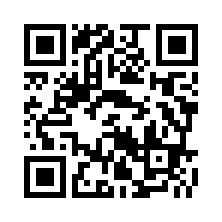 大会延期
原則［大会前日の正午］に、
大内山川ホームページにて発表いたします。
当日予定
受付は、午前6時～6時30分まで
受付～開会式～競技～表彰式～お楽しみ抽選会
［大内山川 名人杯］受付：フィッシュパス 
☎︎0776-67-7335｜9:00-17:00｜土日祝を除く

【主催】大内山川漁業協同組合
・